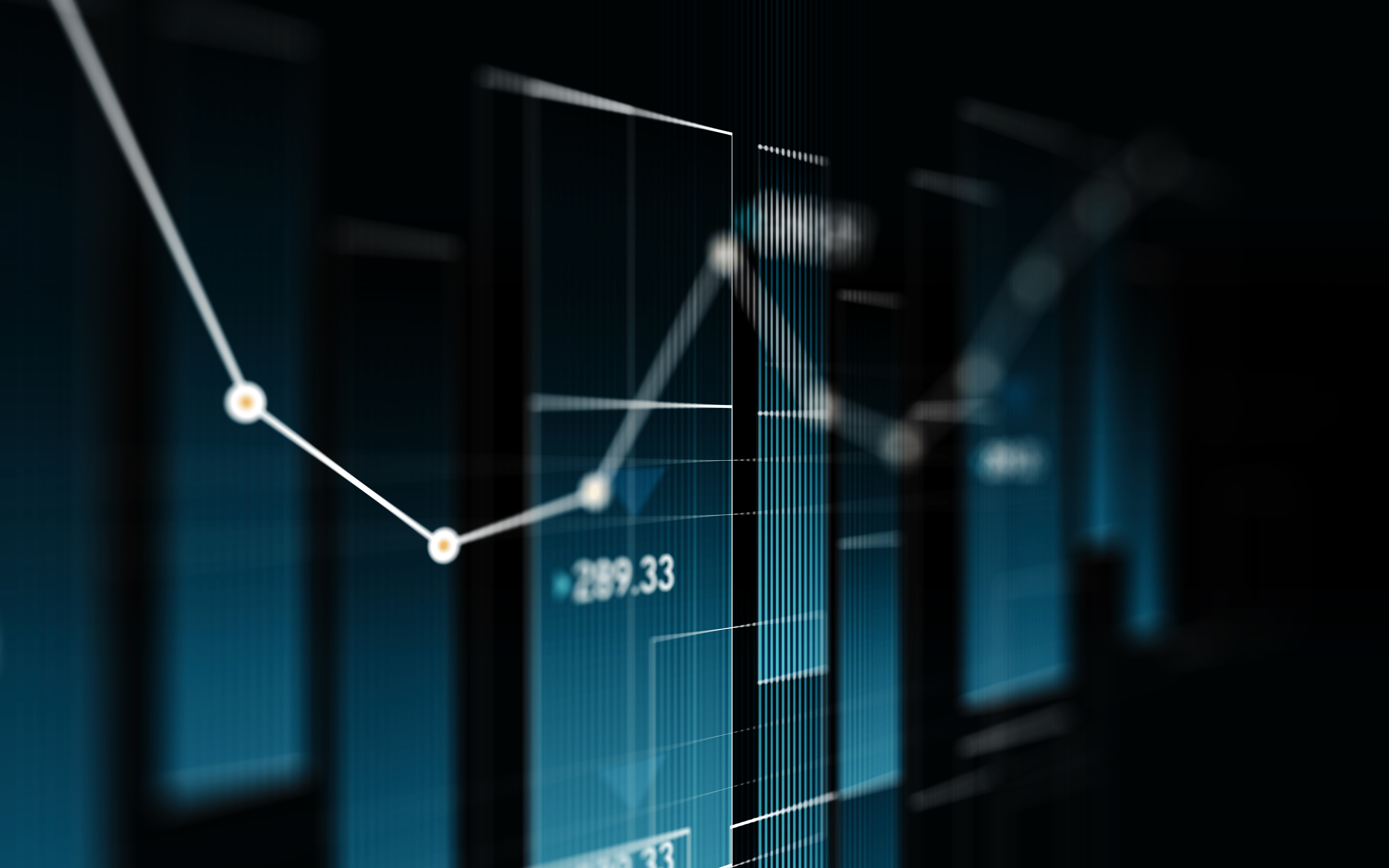 Endpoint Security as a Managed service
What is Endpoint Security as a Service?
Endpoint protection platforms (EPP), AKA Endpoint Security as a Service, are preventative endpoint security solutions, deployed on devices like employee workstations, servers and mobile devices. They provide a range of security capabilities to prevent threats like known and unknown malware, ransomware, and unauthorized access.
Benefits of Endpoint Security as a Service
Observing Attack Tactics in a Controlled Environment
Advanced persistent threats (APTs), performed by organized crime groups and nation states, often try to find vulnerabilities in IT and security systems by procuring those systems, and practicing in their labs until they find a successful attack vector. This was also true for old-style antivirus or endpoint protection systems.
However, with cloud-based endpoint protection, attackers who try to experiment with the endpoint protection agent have their activity recorded by the cloud-based endpoint security platform. The solution provider can observe malicious tactics and stop them before they are used in a real attack.
Data Sharing and Community Protection
The more information a cloud endpoint protection system collects, the better it can defend individual endpoints. When one organization is attacked, or even just one endpoint within an organization, data about the threat can be used to bolster defenses for all endpoints in all organizations.
Scalability and Maintenance
One clear advantage of endpoint security as a service is that organizations no longer need to deploy and secure an endpoint protection server and database. Everything except the endpoint agent is hosted and managed by the provider on the cloud. The organization can easily scale up or down, paying per actual usage, without having to manage scalability of the central server.
Furthermore—the organization saves the costs traditionally associated with management infrastructure. The central console and database are no longer an upfront expense and are now part of the subscription cost the organization pays per endpoint.
Protection for Remote Devices and BYOD
In traditional endpoint protection systems, the management console was deployed behind a firewall, so it was unable to connect with devices unless they were in the corporate network or connected via VPN. This is less relevant for modern scenarios in which organizations support bring your own device (BYOD) and employees commonly work from home.
With endpoint security as a service, remote devices can be managed just like on-premise corporate devices.
Endpoint Security As a Managed Service with NovaStratics
Protection for Remote Devices and BYOD
Novastratics is a holistic security solution provider, that helps companies protect themselves against threats to endpoints and across their network. 
We use intelligent technologies such as (CrowdStrike, Carbon Black, McAfee EDR, cynet, etc) that can help you detect attacks by correlating information from endpoints, network analytics and behavioral analytics with almost no false positives.
With Novastratics, you can have peace of mind as we proactively monitor on your behalf the entire internal environment, including endpoints, network, files, and hosts. This can help you reduce attack surfaces and the likelihood of sophisticated attacks.
What we offer you for your Endpoints Security ?
Next-Generation Antivirus (NGAV)—detects known and unknown (zero day) malware, as well as fileless attacks.
Ransomware protection—able to identify system processes that exhibit ransomware-like behavior and stop a file encryption process before it does damage.
Real-time threat data—leverages threat data, from the organization itself, collected from other users of the endpoint security service, and threat intelligence feeds.
Behavioral analytics—detects anomalous behavior on an endpoint and able to perform automated actions such as locking down or isolating the endpoint.
Application and browser control—restricts applications and web content accessed by users, to block malicious or inappropriate content. Device compliance—gathers data from endpoints for auditing, forensic investigation and compliance, and makes it possible to enforce corporate security policies.
You want More? We can have you covered !
What you get for your Endpoints Security ?
Advanced endpoint threat detection—full visibility and predicts how an attacker might operate, based on continuous monitoring of endpoints and behavioral analysis.
Investigation and validation—search and review historic or current incident data on endpoints, investigate threats, and validate alerts. This allows you to confirm the threat before responding to it, reducing dwell-time and performing faster remediation.
Rapid deployment and response—deploy across thousands of endpoints within two hours. You can then use it to perform automatic or manual remediation of threats on the endpoints, disrupt malicious activity and minimize damage caused by attacks.
Metrics analytics—We keep you posted on a weekly basis on good we are doing!
Let’s Get Started!
We offer you a demo, so you can see for yourself what you are buying from us!